Творческая группа «ТРИЗ в педагогическом процессе ДОУ»
Игра на развитие творческого воображения
для детей младшего и среднего дошкольного возраста
«Расскажи сказку!»
Автор: Павлова А.Ю.
Воспитатель ГБДОУ № 20
Кировский район
г. Санкт -Петербург
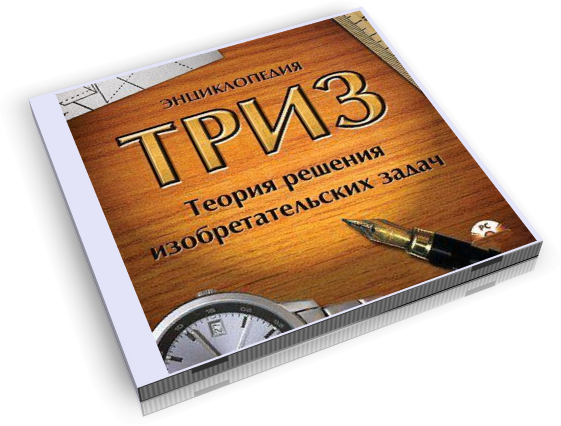 Образовательные задачи игры:
Развитие творческого воображения
Развитие речи
Развитие логического мышления
Развитие у детей умения делать выводы, логические умозаключения
Воспитание у детей умения слушать друг друга и не перебивать говорящего
Обучение детей соблюдать правила игры
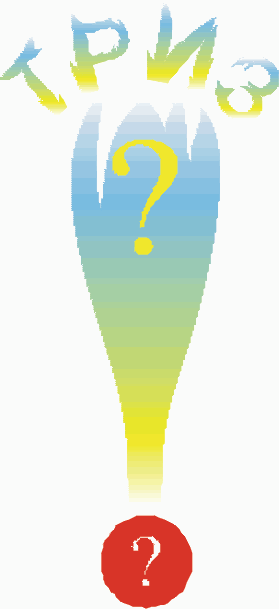 Правила игры:
В игре могут участвовать как один так и несколько детей
Водящий берет главного героя « Колобка» и начинает рассказывать сказку…жил- был Колобок….
Каждый игрок берет себе какого либо героя и  выкладывая его на наборное полотно придумывает сказку дальше на новый лад…
( например: …катиться Колобок дальше, а на встречу ему «гуси-лебеди» и решил колобок отправиться с ними в путешествие…..)
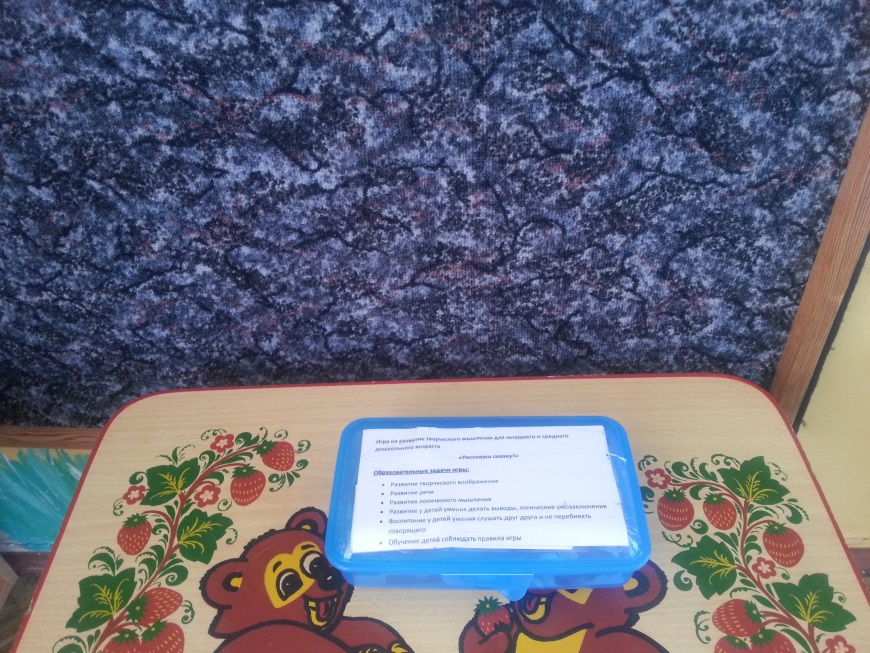 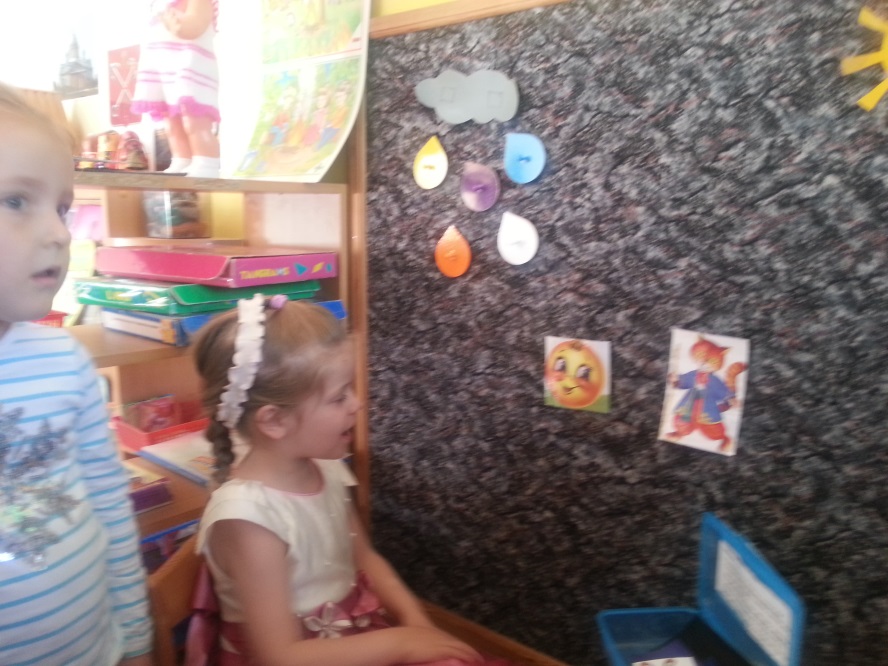 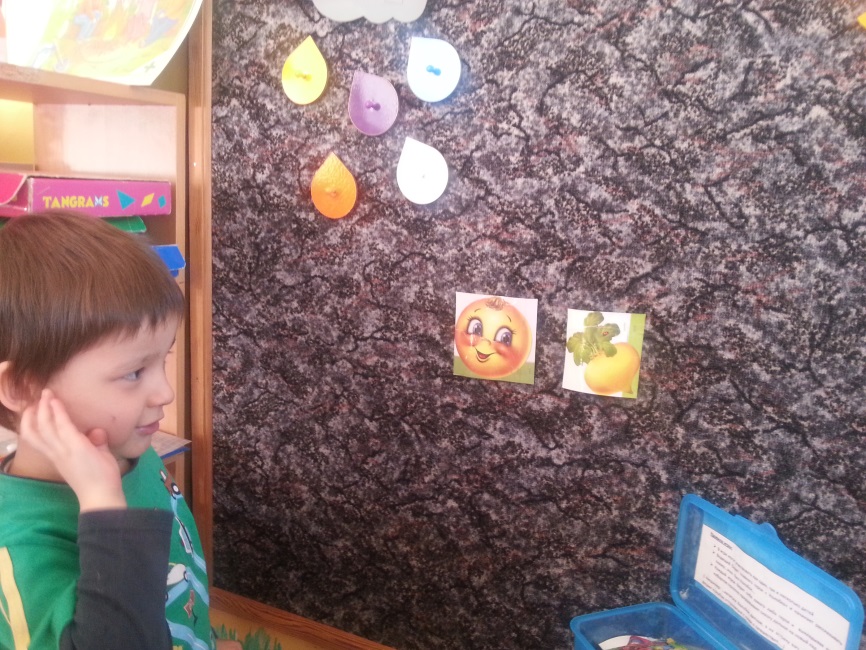 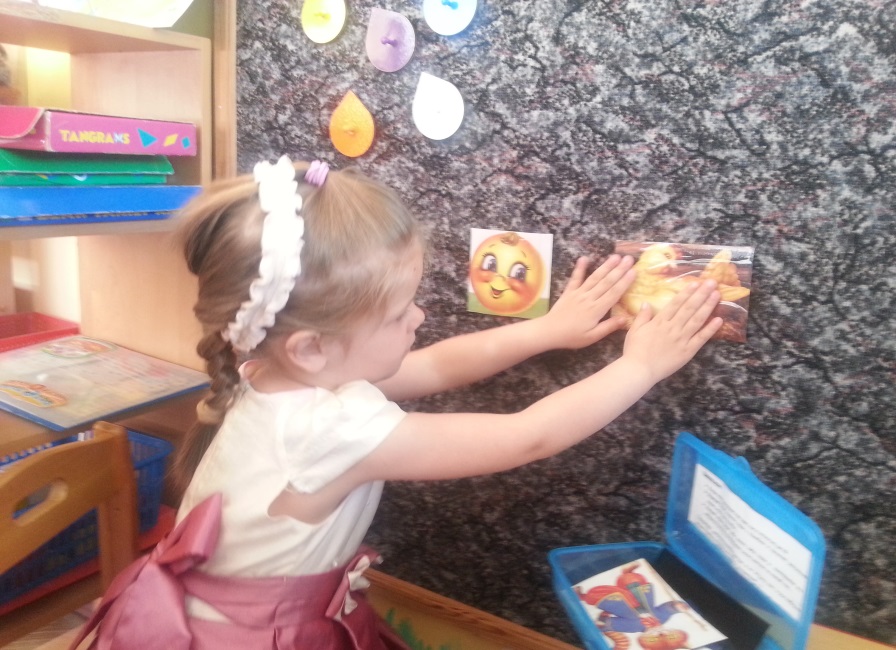 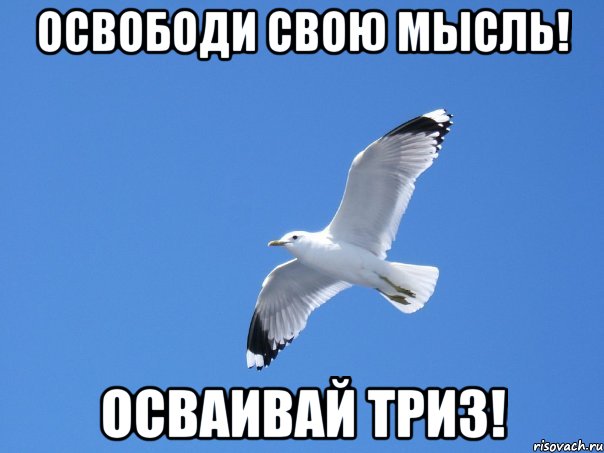